TRANSISTOR
V.Ryan © 2009-2022 World Association of Technology Teachers
HELPFUL LINK:	https://technologystudent.com/elec1/transis1.htm
There are two main types of transistors. What are they?


A transistor can be regarded as a type of ?
(UNDERLINE THE CORRECT ANSWER)
RESISTOR	SWITCH	DIODE	AMPLIFIER
3. A transistor has three legs/leads. Name them.
RELAY
WIRE
NAME 1:
NAME 2:
NAME 3:

4. On the symbol shown opposite label the three legs/leads.
5. The circuit shown below is a simple transistor circuit. Explain how it works and emphasise the role played by the transistor. You may wish to complete the labelling of the circuit diagram to aid your explanation.
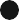 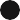 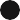 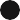 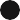 9v
SWITCH
680R

LED

1K

1K
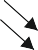 0v

6. Why is a resistor positioned before the transistor?
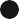 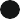 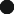